VIDYASAGAR UNIVERSITY
MIDNAPORE, WESTBENGAL, PIN - 721102
DEPARTMENT OF HISTORY
MA
SEMESTER-II
DR. SHAMITA SARKAR
COURSE : HIS 202 : ANTI-COLONIAL RESISTANCE DECOLONIZATION AND AFTER
PPT PRESENTATION ONPLANNING AND DEVELOPMANT OF INDEPENDENT INDIA
DR. SHAMITA SARKAR
INTRODUCTION
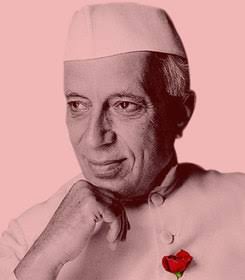 From 1947 , the Indian economy was premised on the concept of planning. This was carried through the Five-Year Plans, developed, executed, and monitored by the Planning Commission (1951-2014). With the Prime Minister as the ex-officio chairman, the commission has a nominated deputy chairman, who holds the rank of a cabinet minister.
FIRST CHAIRMAN OF PLANNING COMMISSION
HISTORY OF INDIA’S ECONOMIC PLAN
Independence came to India with the parti­tion of the country on 15 August 1947. In 1948, an Industrial Policy Statement was an­nounced.
It suggested the setting up of a National Planning Commission and framing the policy of a mixed economic system.
On 26 January 1950, the Constitution came into force. As a logical sequence, the Planning Commis­sion was set up on 15 March 1950 and the plan era started from 1 April 1951 with the launch­ing of the First Five Year Plan (1951-56).
How­ever, the idea of economic planning in India can be traced back to the pre-independent days.
“The idea of economic planning gained currency in India during and after the years of the Great Agricultural Depression (1929-33). The then Government of India was by and large guided by a policy of leaving economic mat­ters to individual industrialists and traders.”
HISTORY OF INDIA’S ECONOMIC PLAN
IN 1934 :- 

It is rather surprising that blue­prints for India’s planning first came from an engineer-administrator, M. Visvervaraya. He is regarded as the pioneer in talking about planning in India as a mere economic exer­cise. His book ‘Planned Economy for India’ pub­lished in 1934 proposed a ten-year plan. He proposed capital investment of Rs. 1,000 crore and a six-fold increase in industrial output per annum.

IN 1938 :-

In 1938, the Indian National Con­gress headed by Pandit J.L. Nehru appointed the National Planning Committee (NPC) to prepare a plan for economic development. The NPC was given the task of formulating a com­prehensive scheme of national planning as a means to solve the problems of poverty and unemployment, of national defence, and of economic regeneration in general. However, with the declaration of the World War II in September 1939 and putting leaders into prison, the NPC could not march ahead.
HISTORY OF INDIA’S ECONOMIC PLAN
IN 1944 :- 

The Bombay Plan, the People’s Plan and the Gandhian Plan: One of the most widely discussed plan during the 1940s was the Bombay Plan prepared by the Indian capi­talists. It was a plan for economic development under considerable amount of government intervention.
It emphasised the industrial sec­tor with an aim of trebling national income and doubling of per capita income within a 15-year period. Under this plan, planning and industrialisation were synonymous.
An alternative to the Bombay Plan was given by M. N. Roy in 1944. His plan came to be known as People’s Plan. His idea of plan­ning was borrowed from the Soviet type plan­ning. In this plan, priorities were given to ag­riculture and small scale industries. This plan favoured a socialist organisation of society.
In the light of the basic principles of Gandhian economics, S. N. Agarwal authored ‘The Gandhian Plan’ in 1944 in which he put emphasis on the expansion of small unit pro­duction and agriculture. Its fundamental fea­ture was decentralisation of economic struc­ture with self-contained villages and cottage industries.
1950 PLANNING COMMISSION
After in­dependence, the Planning Commission was set up by the Government of India in March 1950. The Commission was instructed to (a) make an assessment of the material capital and human resources of the country, and formu­late a plan for the most effective and balanced utilisation of them; (b) determine priorities, de­fine the stages for carrying the plan and pro­pose the allocation of resources for the due completion of each stage; (c) identify the fac­tors which tend to retard economic develop­ment; and (d) determine the conditions which (in view of the then current socio-political con­ditions) should be established for the execution of the plan.
The planning process was initiated in April 1951 when the First Five Year Plan was launched. Since then ten five year plans have been completed and the Eleventh Plan is in progress.
OBJECTIVES OF INDIAN PLANS
In LDCs like India, the paramount objective of an economic plan is to bring into new forms of productive capital, which will raise the overall productivity of the economy and, thus, raise people’s income by providing them ad­equate employment opportunities and, thereby, remove the twin problems of desti­tution and mass poverty.
In an underdevel­oped country like India, these objectives may be broadly grouped under:
1. A higher rate of growth than was being realised in the absence of the plan;
2. A greater degree of economic equality than was possible under free enterprise;
3. Full employment opportunities for the growing labour force of the country;
4. Economic self-reliance; and
5. Modernisation.
It is to be remembered that the above said objectives are long term objectives of India’s Five Year Plans.
CHARACTERISTICS OF INDIAN PLANNING
There is a long history of the evolution of eco­nomic thinking and approach to planning in India and, therefore, its features are changing with the change of the economy. Structure and objectives of each and every country never remain uniform as well as linear. One can also see a wide difference in the political viewpoint as well as political approaches. Such differ­ences lead to different approaches to plan­ning varying from country to country.
In other words, every country has its own pecu­liarities of economic planning, and India is no exception to this. Further, such characteristics of Indian planning are not uniform. It is to be noted here that the features relate to the initial situation that shape the future of plan­ning. Again, the objectives of planning are not static in the sense they need to be changed according to the needs and opportunities of the country.
Indian history of planning can be divided into three periods: pre-independent, 1951- 1991 and 1991 onwards. We will, however, concentrate on planning of independent In­dia down from 1951 till date. Now we will present some of the essential features of Indian planning so as to understand the me­chanics of planning both in a controlled and planned economy, and planning in a market- friendly economy.
CHARACTERISTICS OF INDIAN PLANNING
Five Year Planning:


Though India’s plans are of a 5-year period, such planning is linked with a long term view. Sino-India War (1962), Indo-Pak War (1965), and the unprecedented drought in the mid-60s forced to adopt the approach of ‘plan holiday’ from the Fourth Five Year Plan. Instead of a regular Five Year Plan, planning was discontinued through three ad hoc Annual Plans during the period 1966-69.
CHARACTERISTICS OF INDIAN PLANNING
(ii) Developmental Planning:
Indian plan­ning is of the developmental variety. To build up a self-reliant economy, overall economic development of the country received top pri­ority. However, short term problems like refu­gee rehabilitation, food crises, foreign ex­change shortage also got due attention from the planners.
(iii) Comprehensive Planning:
Indian plan­ning is comprehensive in character in the sense that it not only undertakes economic pro­grammes but also puts emphasis on changes in institutional structures and cultures. It emphasies both on the development of agri­culture, industry, transport and commu­nications and physical infrastructures and so­cial infrastructures such as literacy, health, population control, environment, etc. Plan­ning programmes are also initiated for the development of lower castes and backward classes so that these people are involved in the development processes.
(iv) Indicative Planning:
Indian planning before 1991 was of the nature of directive plan­ning and averse to the role of market mecha­nism. As far as resource allocation in the gov­ernmental sector was concerned, the govern­ment did not rely on the market but gave directions so that resources could be utilised by all the states efficiently. Private initiative and freedom was allowed but not in an un­hindered way. Private industrialists were en­couraged for making investments but, at the same time, they came under strong control and regulation.
CHARACTERISTICS OF INDIAN PLAN
(v) Democratic Planning:
Indian planning is democratic planning. The chief building block of laying down the national plan is the Planning Commission. It is a decision-making body that formulates five year plans and implement them in a democratic spirit and frame. Discussions are held periodically be­tween the people’s representatives, industrialists, chambers of commerce, educationists, and many other bodies as well as the mem­bers of the Planning Commission.
The National Development Council is there to make decisions relating to planning in con­sultation with the Union and State Govern­ments. In fact, the NDC is the apex body for coordination of policies and plans of the Cen­tral and the State Governments.
After getting the stamp of approval from the NDC, the plan document is placed before the Parliament for consideration. Though one finds some sort of centralise, planning decisions Indian planning may be called a decentralised one, if not bottom-up planning.
CHARACTERISTICS OF INDIAN PLAN
DECENTRALIZED PLANNING OR PLANNING FROM BELOW :-
Being democratic planning, In­dian planning is essentially a decentralised type of plan. Until the Fourth Plan, planning at the national level was essentially macro planning. In other words, there was very lit­tle or no provision for microplartning, i.e., planning from below. While ‘macroplan’ pro­vides a broad framework, a ‘microplan’ chalks out all the details in and fixes priorities for dif­ferent regions depending on their specific needs.
A macroplan cannot deal with the problems of the remotest regions of the coun­try. A macroplan does not involve people straightforward. However, for an allround growth of every region—small or big—plan­ning has to be decentralised in which local people, local institutions and local governance are asked to participate. This is called ‘partici­patory development’. Participation of the com­munity is needed to deal with the local prob­lems, local resources, local priorities, etc. In this way, the concept of planning from bottom-to-top rather than top-to-down is more popular in India.
ERA OF NEHRUVIAN 5-YEAR PLAN
Jawaharlal Nehru, India’s first Prime Minister, saw “Five Year Plans” (FYPs) as vital to the implementation of his vision of a modernised and socialist India. First introduced in 1951, FYPs comprised economic and social programmes that were centrally designed, executed and evaluated by the Planning Commission of India.FYPswere first implemented by Joseph Stalin in the Soviet Union in 1928. Nehru was inspired by Stalin’s plan to industralise the Soviet Union, even though India had a combination of public and private sectors. 
Over the years, India’s Planning Commission, in their efforts to generate economic growth and social equality, has prioritised different aspects of the economy based on changing contexts. For example, with the First FYP of independent India, the government aimed to meet the needs of refugees, and address food shortages and rising inflation. The government initiated the construction of dams in Damodar Valley and Hirakud (among other irrigation projects). Moreover, the government also worked with the World Health Organization to reduce infant mortality and other aspects of children’s health. Overall, the government claimed that it was able to “more or less” meet these demands by a targeted focus on agriculture, power, transport and stabilising prices. In the Fifth FYP, the Planning Commission prioritised self-reliance and poverty alleviation (through a programme called Garibi Hatao that involved conducting mass sterilisation on India’s poor in a campaign that has been heavily criticised). Moreover, by the government’s own admission, high levels of inflation rendered the plan’s financial budgeting erroneous. As a whole, successive governments have found it hard to meet the targets set out by themselves under the FYPs.
FIRST FIVE YEAR PLAN 1951-1956
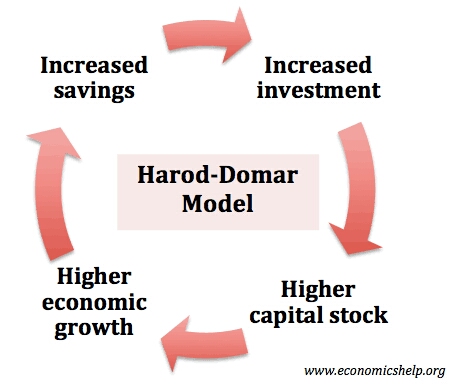 I. It was made for the duration of 1951 to 1956.
II. It was based on the Harrod-Domar model.
III. Its main focus was on the agricultural development of the country.
IV. This plan was successful and achieved growth rate of 3.6% (more than its target)
SECOND FOVE YEAR PLAN 1956-1961
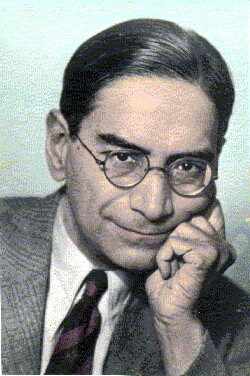 I. It was made for the duration of 1956 to 1961.
II. It was based on the P.C. Mahalanobis Model.
III. Its main focus was on the industrial development of the country.
IV. This plan was successful and achieved a growth rate of 4.1%
P.C MAHALANOBISH
THIRD FIVE YEAR PLAN 1961-1966
I. It was made for the duration of 1961 to 1966.
II. This plan is called ‘Gadgil Yojna’ also.
III. The main target of this plan was to make the economy independent and to reach the self active position of take-off.
IV. Due to china war, this plan could not achieve its growth target of 5.6% .
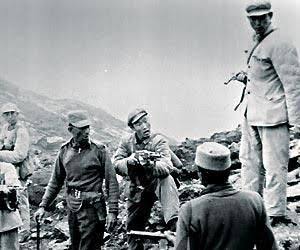 1962 INDO-CHINA WAR
INSTITUTIONAL FUONDATION OF NEHERU’S VISION
D K Rangnekar writes that one of the vital gaps in Nehru’s approach to FYPs was that it lacked a targeted focus on institutional changes which could have created conditions for self-sustained growth. 
The failure to complete agrarian reform and to bring about the institutional changes necessary for mobilising resources and for channelling them into desirable uses is, without doubt, a crucial factor holding back the process of development. Without the necessary institutional support, the growth of the public sector cannot possibly be dynamic. And without this dynamism, the strategy of growth and modernisation envisaged by Nehru cannot become fully effective.
BALANCING INVESTMENT IN PUBLIC AND PRIVATE INDUSTRIES
A.K Dasgupta reiterates that the Planning Commission desired a “socialist pattern of society,” that prioritised social gain, not private profit through a gradual and planned process of altering socio-economic relations. Based on an analysis of the budget for the Second FYP, Dasgupta argues that while the plan allocated a greater share of the total investment to the public sector, it did not seek to nationalise industries or take into account the private sector’s existing capital.
the fact that almost the entire investment in consumers' goods industries is left to the private sector, one would say that socialisation of capital is still a far cry. If socialism, is your goal, you do not proceed by permitting the private sector not only to persist but also to expand !
SOURCE OF INCOME TO FINANCE INVESTMENT
This is apparent from two elements of the plan to raise the level of income. First, no major foreign assistance was envisaged. This was in keeping with the idea of an independent development, a project incompatible with excessive reliance on foreign aid or, even, foreign direct investment. Taking the Second Plan as a case, foreign assistance was put down at less than 5 per cent of total public expenditure in the proposed plan budget [Planning Commission 1956] for 1956-57 to 1960-61 even as the investment rate was to be raised by over 50 per cent from 7 to 11 per cent of GDP … The second point to note is that the envisaged contribution of the public enterprises was significant, revealing the Indian state’s understanding of their role in the economy.
The First FYP allocated about 45% of its budget toward irrigation, energy, agriculture and community development projects. However, in the Second FYP, planners believed that rapid industrialisation could be achieved through a focus on heavy industries. Questions about resourcing the investment recurred during the planning process of both plans, and Pulapre Balakrishnan argues that planners were aware of the challanges.
CONCERNS ABOUT INVESTING IN HEAVY INDUSTRIES
M. L Dantwala points out that while planners might have been confident about concerns around sourcing investments in heavy industries, Nehru’s decision to focus on heavy industries was controversial.
It was interpreted by interested political groups as leading the country on the Soviet path, and by implication, towards totalitarianism. There was another section—well-meaning and sincere—in the country which felt that such a pattern of industrialization was wholly contrary to what Gandhiji would have wished. The emphasis on heavy industries has been variously presented as tantamount to neglect of agriculture, death-knell of Khadi and Village Industries and callousness towards  the problem of unemployment.
CONCLUSION
Five-Year Plans (FYPs) are centralized and integrated national economic programs. Joseph Stalin implemented the first Five-Year Plan in the Soviet Union in 1928. Most communist states and several capitalist countries subsequently have adopted them. China continues to use FYPs, although China renamed its Eleventh FYP, from 2006 to 2010, a guideline (guihua), rather than a plan (jihua), to signify the central government's more hands-off approach to development. India launched its First FYP in 1951, immediately after independence, under the socialist influence of India's first prime minister, Jawaharlal Nehru.
The First Five-Year Plan was one of the most important, because it had a great role in the launching of Indian development after Independence. Thus, it strongly supported agriculture production and also launched the industrialization of the country (but less than the Second Five-Year Plans (FYPs) are centralized and integrated national economic programs. Joseph Stalin implemented the first Five-Year Plan in the Soviet Union in 1928. Most communist states and several capitalist countries subsequently have adopted them. China continues to use FYPs, although China renamed its Eleventh FYP, from 2006 to 2010, a guideline (guihua), rather than a plan (jihua), to signify the central government's more hands-off approach to development. India launched its First FYP in 1951, immediately after independence, under the socialist influence of India's first prime minister, Jawaharlal Nehru.
The First Five-Year Plan was one of the most important, because it had a great role in the launching of Indian development after Independence. Thus, it strongly supported agriculture production and also launched the industrialization of the country (but less than the Second Plan, which focused on heavy industries). It built a particular system of mixed economy, with a great role for the public sector (with an emerging welfare state), as well as a growing private sector (represented by some personalities as those who published the Bombay Plan).
, which focused on heavy industries). It built a particular system of mixed economy, with a great role for the public sector (with an emerging welfare state), as well as a growing private sector (represented by some personalities as those who published the Bombay Plan).